DISCAPACIDAD INTELECTUAL Y TRASTORNOS DE CONDUCTA
MªCarmen Martínez Serrano
				Silvia Cubero Jodar

	          Andújar, 30 de octubre de 2014
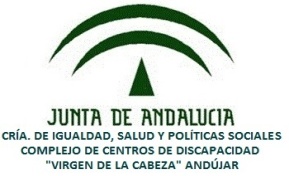 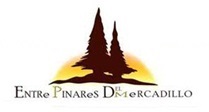 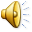 TRASTORNO DE CONDUCTA
Denominación que abarca un amplio espectro de problemas/trastornos de diferente etiología, que tienen en común la presencia de conductas “anormales” (disruptivas/anómalas/disociales) para el entorno en el que vive la PDI. 
Conducta “anormal” es aquella que coloca al sujeto en una clara situación de desventaja en su contexto sociocultural.
ALTERACIONES DE CONDUCTA
“Comprenden una serie de comportamientos anormales desde el punto de vista sociocultural de una intensidad, frecuencia y duración tales que conllevan una alta probabilidad de poner en grave compromiso la integridad del individuo o la de los demás, o que conlleva una limitación clara de las actividades del individuo y una restricción importante en su participación en la comunidad” (Emerson, 1999).
El ICAP clasifica los problemas de conducta en 8 categorías:
1.- COMPORTAMIENTO AUTOLESIVO: Daña su propio cuerpo (golpearse, darse cabezazos, arañarse, cortarse, pincharse, morderse, frotarse la piel, tirarse del cabello, pellizcarse o morderse las uñas). 
2.- HETEROAGRESIVIDAD: Causa dolor físico a otras personas o a animales.
3.- DESTRUCCION DE OBJETOS: Intencionalmente rompe, estropea o destruye cosas.
4.- CONDUCTA DISRUPTIVA: Interfiere en las actividades de otros.
5.- HABITOS ATIPICOS Y REPETITIVOS: Conductas poco usuales, extrañas, que se repiten una y otra vez.
6.- CONDUCTA SOCIAL OFENSIVA: Conducta que ofende a otros.
7.- RETRAIMIENTO O FALTA DE ATENCION: Problemas de relación con otros o de no prestar atención.
8.- CONDUCTA NO COLABORADORA: negarse a obedecer, no hacer sus tareas o no respetar las reglas, etc.
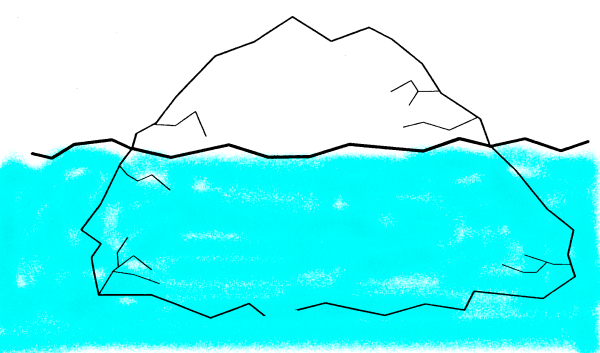 CONDUCTA PROBLEMÁTICA
DIFICULTADES DE LENGUAJE
POBRE COMPRENSIÓN SOCIAL
INTOLERANCIA A LA FRUSTRACIÓN
…?
FUNCIONES DE LA CONDUCTA PROBLEMÁTICA
Evitar estímulos aversivos internos (dolor, malestar, cansancio).
Evitar atención, órdenes, actividades o lugares.
Obtener estimulación interna.
Obtener atención de otros (conversación/interacción, reprimendas).
Obtener objetos/actividades.
DÉJAME TRANQUILO
QUIERO TU ATENCIÓN
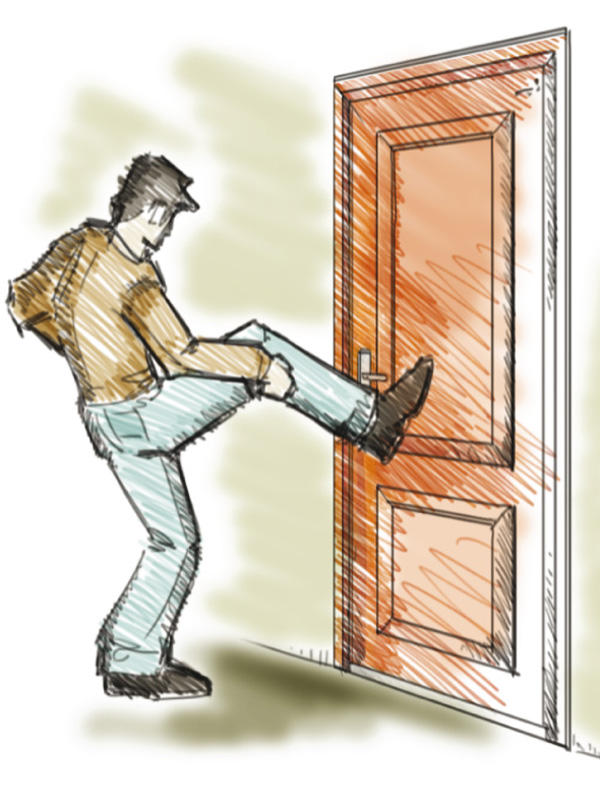 NO ENTIENDO LO QUE ME ESTÁS PIDIENDO
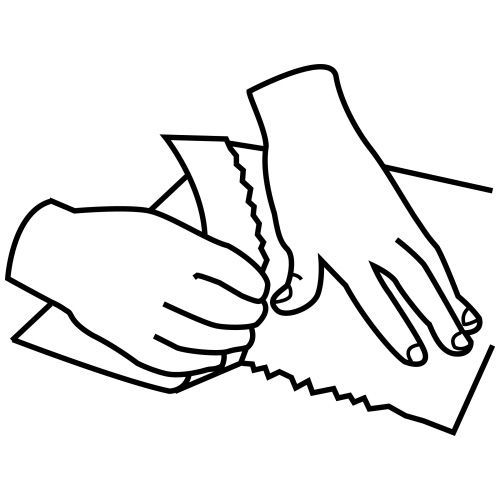 AYÚDAME
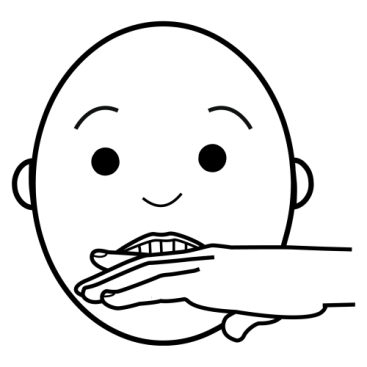 ERRORES DE BASE DE LOS AGENTES INTERVINIENTES
Pensar en clave de atribución de maldad
Ver solo el comportamiento a eliminar
Establecer cada uno sus estrategias
No analizar el “sentido” la función del comportamiento
Intervenir sobre un solo aspecto
No mejorar la relación con la persona
No formar ni apoyar a las personas
Establecer la intervención  y dejarlo
Evitar el problema 
					 Agustín Illera, Gautena.
TRASTORNOS ASOCIADOS A LA DISCAPACIDAD INTELECTUAL
Los adultos con discapacidad intelectual tienen un mayor nivel de riesgo de desarrollar trastornos mentales debido a la interacción compleja de factores biológicos, psicológicos, sociales y familiares. 
Prevalencia: entre el 20-40% de las personas con discapacidad intelectual también tienen alguna forma de trastorno mental (Bouras, Holt, Day y Dosen, 1999).
FACTORES QUE FACILITAN LOS PROBLEMAS DE CONDUCTA
Dificultades lingüísticas  y comunicativas
Dificultad de comprensión social
Dificultad en destrezas sociales y pragmáticas.
Dificultad en el control de las situaciones
Menos recursos de control y resolución de problemas
Mayor intolerancia a cambios
Factores orgánico-médicos
PROCESO DE INTERVENCIÓN
Definir.
Medir.
Analizar la función.
Intervenir.
Estrategias de intervención proactivas.
Estrategias de intervención reactivas.
Registrar – evaluar.
ANALIZAR LA FUNCIÓN
Para identificar los sucesos que controlan la emisión y la no-emisión de las conductas para aquellos problemas clínicamente importantes de forma que podamos diseñar las estrategias de intervención que mejor respondan a las necesidades de la persona.
INTERVENIR: ESTRATEGIAS PROACTIVAS
1. Manipulaciones ecológicas.
2. Programación positiva.
3.Tratamiento directo o apoyo protésico.
1. Manipulaciones ecológicas
Se modifican factores contextuales para que mejore la conducta de la persona como consecuencia de una mejor adecuación entre las necesidades de la persona y el entorno.

1.1. Factores físicos.
1.2. Factores programáticos.
1.3. Factores interpersonales.
2.Programación Positiva
Consiste en que la persona desarrolle conductas funcionales, apropiadas y ajustadas a su edad cronológica y se reduzca la ocurrencia de las conductas problemáticas.

2.1. Habilidades generales.
2.2. Habilidades específicas.
2.3. Habilidades de adaptación personal y tolerancia.
2.1. Habilidades generales
El objetivo es dotar a la persona de una mayor independencia. Se deben trabajar habilidades de:
Autonomía personal.
Hogar y Tareas domésticas.
Ocio y Tiempo Libre.
Participación en la Comunidad.
Ocupacionales – laborales.
2.2 Habilidades específicas
Habilidades alternativas funcionalmente equivalentes.
	
Dotarles de formas alternativas para satisfacer sus necesidades y que consigan con éstas el mismo objetivo que obtenía con la conducta problema.
Entrenamiento en comunicación
Entrenamiento en autonomía
Habilidades Sociales
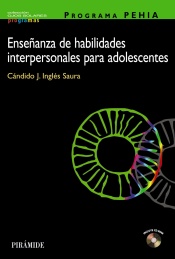 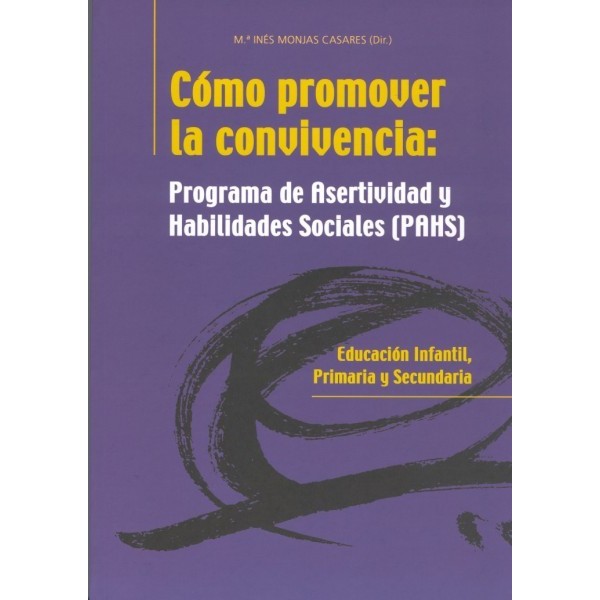 2.2 Habilidades específicas
Habilidades alternativas funcionalmente relacionadas.

Identificar la función de la conducta problema y entrenar a la persona para que emita conductas alternativas a la conducta problema.
Entrenamiento en discriminación
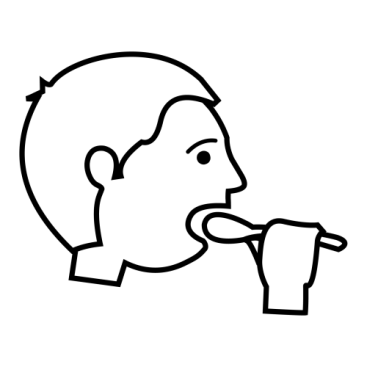 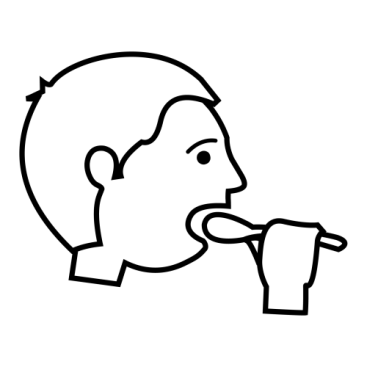 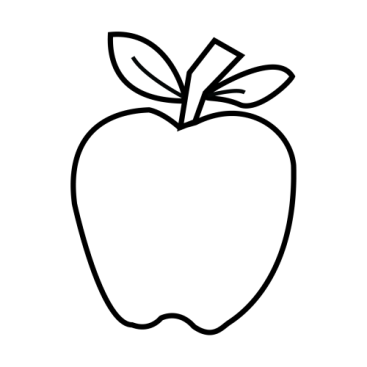 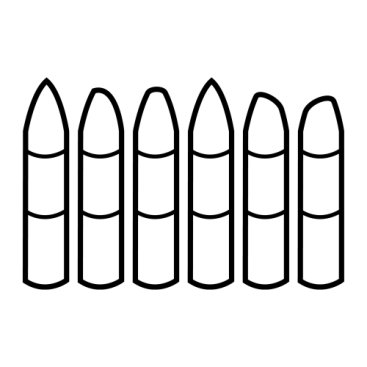 Elección
Predictibilidad y control
Normas
Control de impulsos
2.3. Habilidades de adaptación personal y tolerancia
La persona aprende habilidades encaminadas a adaptarse y tolerar un entorno que no puede ser modificado o que no responde a sus necesidades en un determinado momento.

Entrenamiento en relajación y respiración.
Entrenamiento en el uso del humor y el mantenimiento del estado emocional positivo.
Entrenamiento en la persistencia en el esfuerzo.
Entrenamiento de resistencia ante la frustración.
Desensibilización.
Entrenamiento en relajación y respiración
Técnica de la Tortuga.
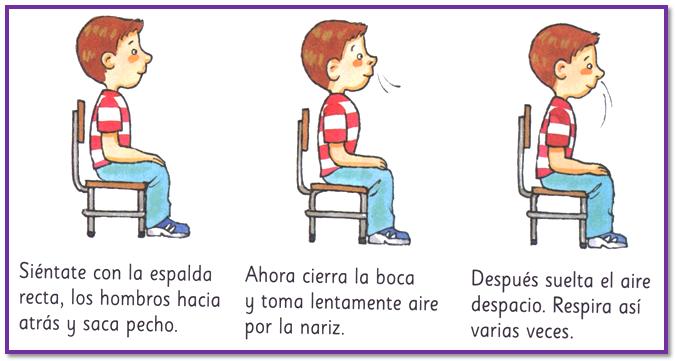 Desensibilización
3. Tratamiento directo o apoyo protésico
Se trata de estrategias que sirven para solventar o disminuir problemas conductuales de intensidad grave y/o de alta frecuencia que responden a un programa muy concreto y estructurado.

	
Reforzamiento diferencial de otras conductas (RDO).
Reforzamiento diferencial de tasa baja de respuesta (RDB).
Reforzamiento diferencial de respuestas alternativas (RDA).
Control de antecedentes.
Saciación de estímulos.
INTERVENIR: ESTRATEGIAS REACTIVAS
Ignorar
Redirigir
Retroalimentar
Entrenar
Escuchar activamente
Cambiar estímulos
Usar intervenciones físicas restrictivas
Materiales o equipamiento que restringen o impiden el movimiento.
El uso de barreras.
Contacto físico directo.
Según Escribano, Márquez y Tamarit (2002):
LAS INTERVENCIONES FÍSICAS
PUEDEN SER
NECESARIAS
IMPRESCINDIBLES
ESTRATÉGICAS
POR EL BIEN DE LA PERSONA
OPORTUNIDAD DE APRENDIZAJE
EVITAR RIESGOS
ALGUNAS NOTAS FINALES
CÓMO ELOGIAR
Elogiar el comportamiento no la personalidad.
		La personalidad es más resistente al cambio.
		Centrarse en la conducta.
Usar elogios concretos.

Elogiar los avances.
		Regular los elogios en base a la consecución de 					los avances
CÓMO IGNORAR
Fomentar lo positivo e ignorar lo negativo
Decidir lo que se debe y no debe ignorar
   Valorar por el impacto en la persona y en el contexto
No prestar atención al comportamiento
   No es no atenderlo, es no entrar en su juego
Esperar que los comportamientos empeoren antes que mejorar
   Hay que esperar al ciclo
Reforzar las conductas deseables
No insistir en razonar ante el NO perseverante
No enfadarse
No ceder, darle la misma pauta “disco rayado”
CÓMO RECOMPENSAR
Cuestionario de Refuerzos/Escala de intereses.
Variar las recompensas.
	 	Que no haya pérdida de interés.
Cumplir siempre.
		Inmediatez.
Se necesita tiempo.
Centrarse en una sola conducta.
Mantener, ser firme hasta que se haya instaurado.
CÓMO AYUDARLES A CAMBIAR AUTOMENSAJES NEGATIVOS
[Speaker Notes: Los siempre, nunca, todos y nadie se han de cambiar por los a veces y alguien.
“Esta ficha me ha salido mal” en vez de “todo me sale mal”.
“X se ha reído de mí pero tengo otros compañeros que nunca harían eso” en vez de “todos los compañeros se ríen de mí”.]
EJEMPLO DE UN CASO CLÍNICO
VÍDEOS
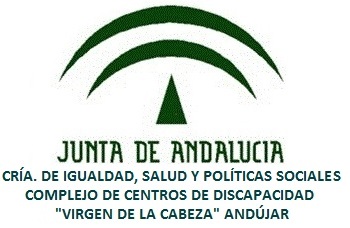 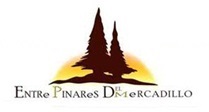 GRACIAS